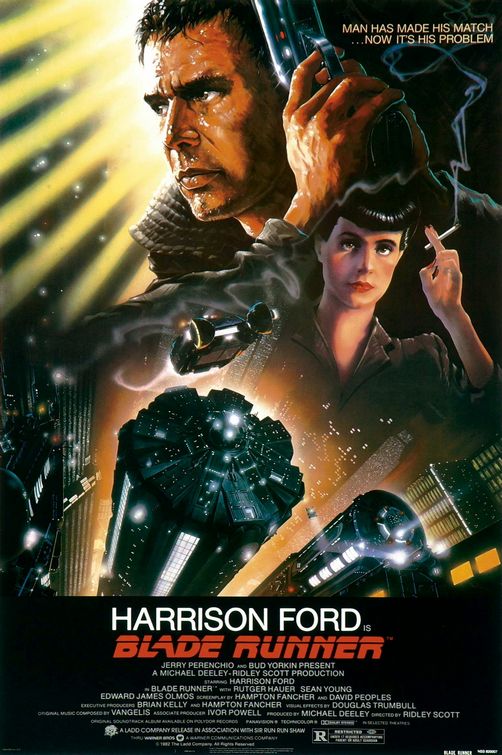 人的複製? 由《銀翼殺手》(Blade Runner)談起
「身體的哲學思維」協同教學
李小清
2015.12.08
1
19 世紀人物畫~雷諾瓦 《午宴》
印象派風格的雷諾瓦，其特色在描繪迷人的感覺，常常能感受到家庭的溫暖，如母親或是年長姐姐般的笑容。雷諾瓦認為繪畫並非科學性的分析光線，也並非巧心的安排布局，因為繪畫是要帶給觀者愉悅，讓繪畫掛置的環境充滿了畫家想要的感覺。
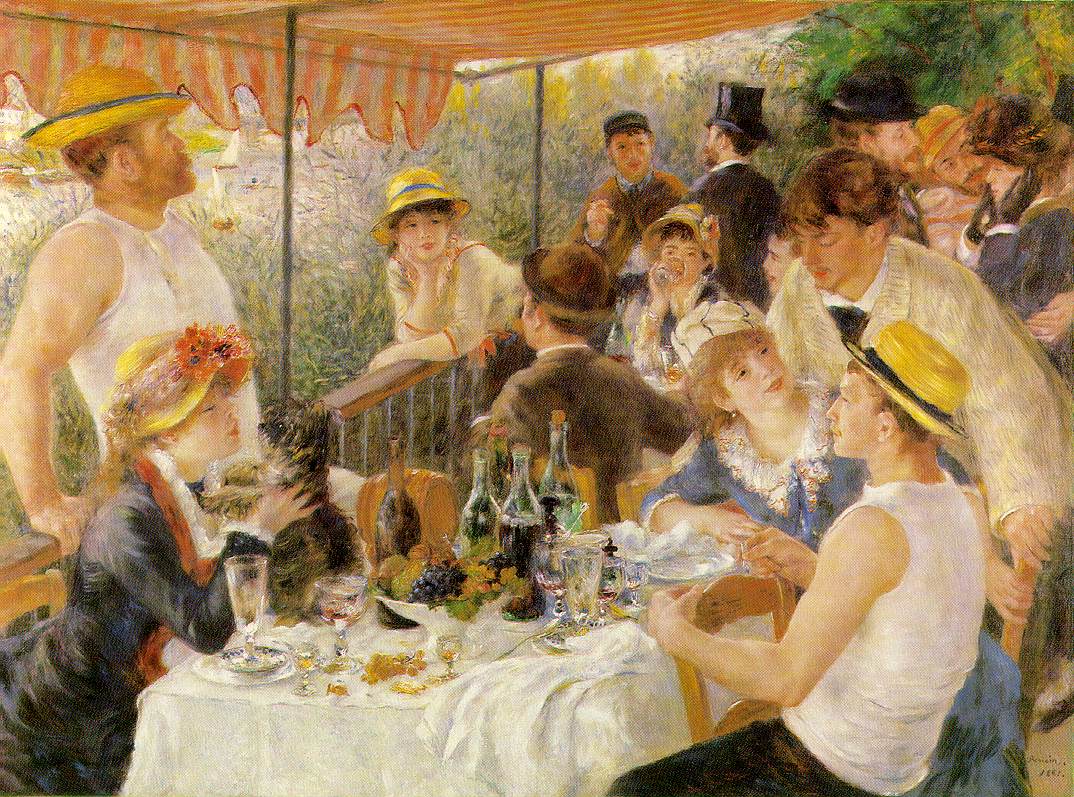 2
20 世紀人物畫~霍普《夜遊者》
孤獨的顧客坐在城中的餐館裡，餐館中日光燈非常明亮，外頭的街道上有大塊透明玻璃窗所投出來的光影，上方陰暗，看得出來是午夜的氣氛，畫作中央背對觀眾的顧客，坐在吧台前的圓凳上，使人好奇，為什麼在這個時候，這些顧客孤伶伶的坐在小館當中。而愛德華的畫作則一貫的帶有憂鬱。總是存在有無人的空間、表情不明確的人物（僅有背面、側面等等），無車的街等等。形成相當強烈的風格。
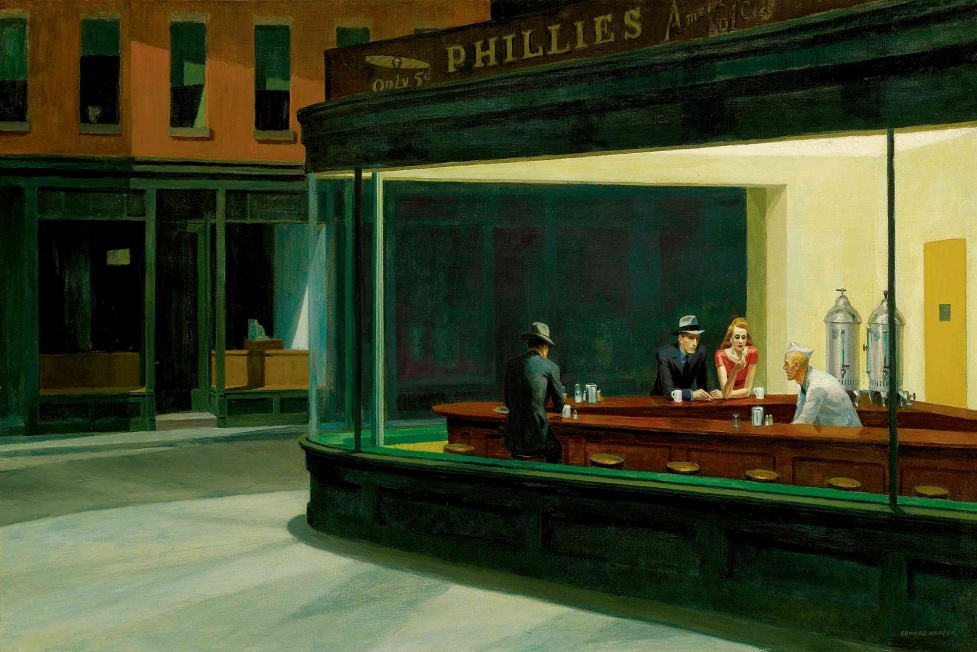 Edward Hopper--Nighthawks
3
21世紀的人物畫:科技與人結合:
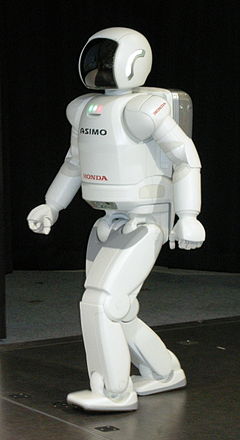 人造人
模擬人類行為或思想的機械
工業機器
機器人
生化人
複製人
4
人 vs. 機:以機器為中心的觀點
5
人 vs. 機:以人類為中心的觀點
6
「人」是什麼?
7
人類是什麼? 複製人可模擬什麼?
科學家稱，《銀翼殺手》一直被喻為科幻片經典作品，倫敦英皇學院幹細胞生物學家明格爾說， 《銀翼殺手》是他看過最佳的科幻電影，「在當時來說，這電影和整個故事都超越時代，提出了千古不變的問題，包括甚麼是人類？我們是誰？」
8
原作者: 菲力迪克(Philip Dick, 1928~1982)
七部小說改編成電影《銀翼殺手》、《魔鬼總動員》、《關鍵報告》、《記憶裂痕》、 《命運規劃局》等。
提出錯列宇宙（alternate universes）、擬像複製（simulacra），質疑宇宙的唯一，質疑真實。
身為精神分裂症所苦，作品靈感來自幻想。
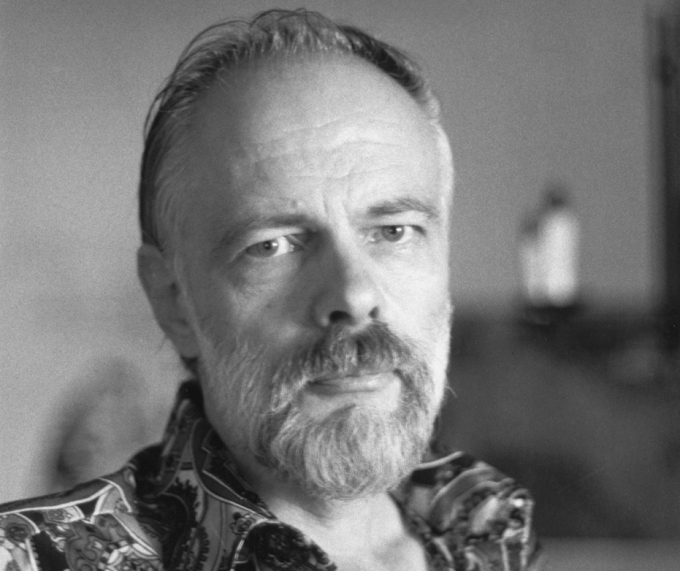 9
導演: 雷利·史考特爵士
Sir Ridley Scott，1937年11月30日生，英國電影導演，以風格多變、題材廣泛著稱。代表作為《異形》、《銀翼殺手》。曾以《神鬼戰士》獲得2000年美國奧斯卡金像獎最佳影片。最近執導的科幻片為《普羅米修斯》。
2004年， 《銀翼殺手》被科學家評為十大科幻片之首。
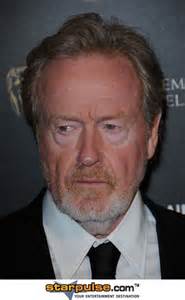 10
故事背景
2019年，美國洛杉磯，核爆過後。
地球多數人口移民外星球 (世外，Off-world)，人造人在外星球替人類從事勞役類工作。
人造人技術越來越精良，但四年工作期一過，就會被「除役」 (銷毀)。
有多位「連鎖六型」人造人脫逃回地球，試圖尋找人造人之父，以延長役期，但警局派出賞金獵人追捕。
11
角色(1)
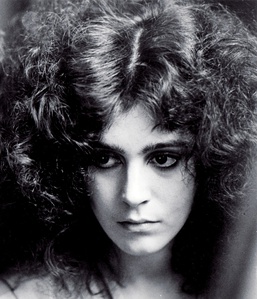 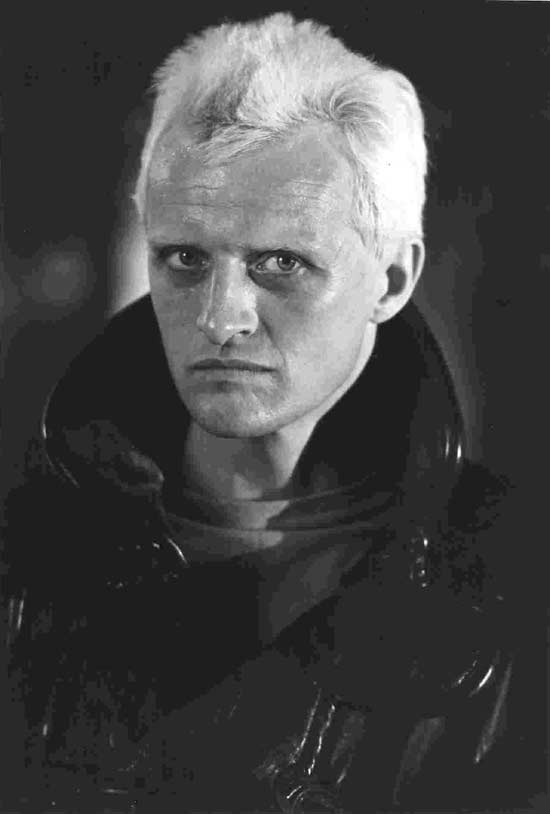 泰路的姪女
瑞秋，西恩•楊飾演
賞金 獵人
瑞克‧戴卡德，哈里遜•福特飾
脫逃的複製人
羅伊，貝提，魯格•豪爾飾演
12
角色(2)
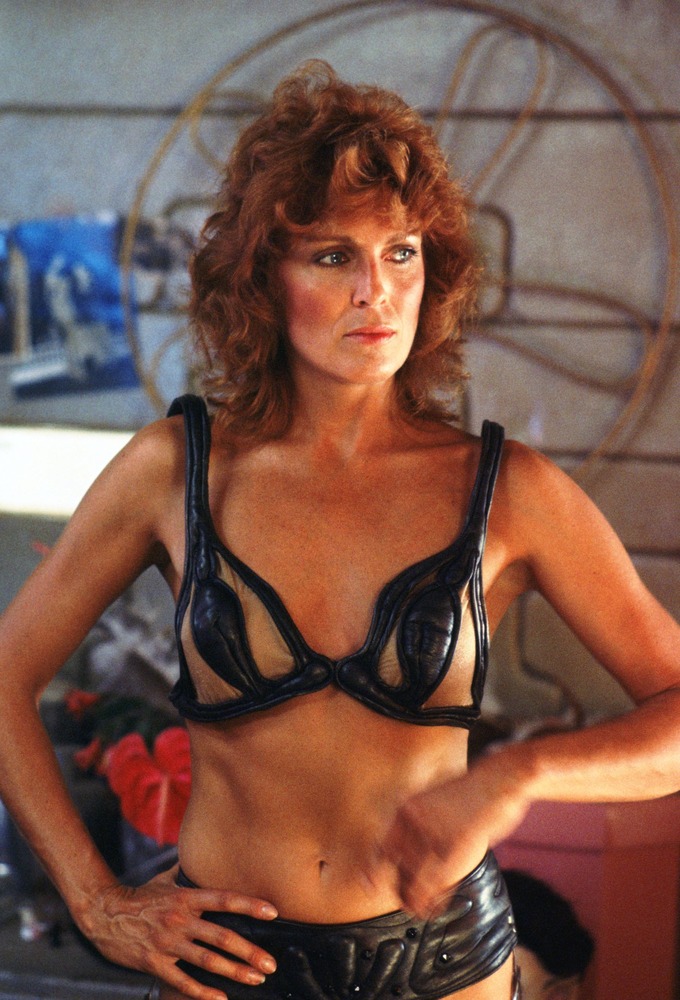 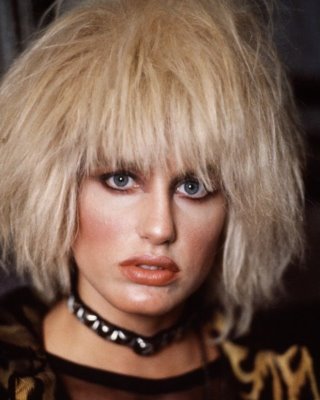 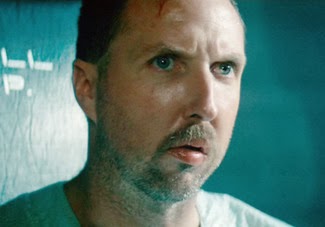 脫逃的複製人
里昂，布萊恩•詹姆斯飾演
脫逃的複製人
普莉絲，黛瑞•漢娜飾演
脫逃的複製人
左拉，瓊安娜•卡西迪飾演
13
角色(3)
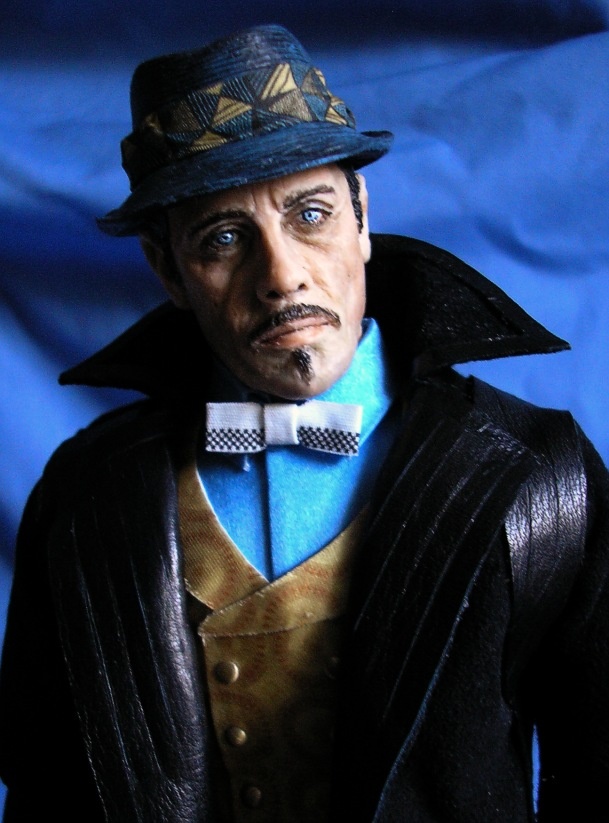 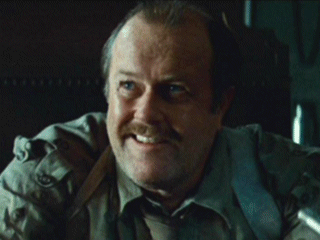 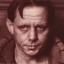 戴卡德的上司
布萊恩， 艾密特·沃許飾演
基因工程師
賽巴斯汀，威廉•桑德森飾演
戴卡德的搭檔
戴夫， 愛德華·詹姆士·奧墨斯飾演
14
角色(4)
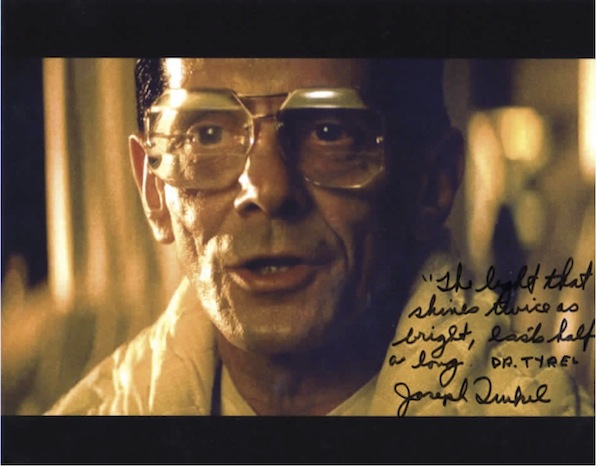 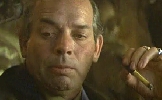 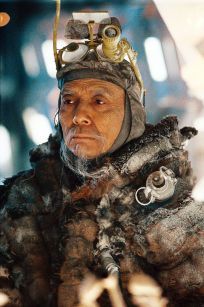 酒吧主人
路易斯，希•派克飾演
複製人之父
泰路，喬·特科爾飾演
複製人眼睛的設計者
老周，吳漢章飾演
15
新科技
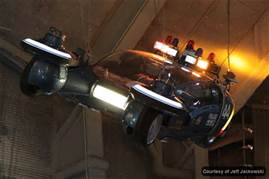 飛行車
視訊電話
情緒調節藥丸 (日本藝妓廣告)
人造人與人造動物
巨型電視牆
維克甘測試
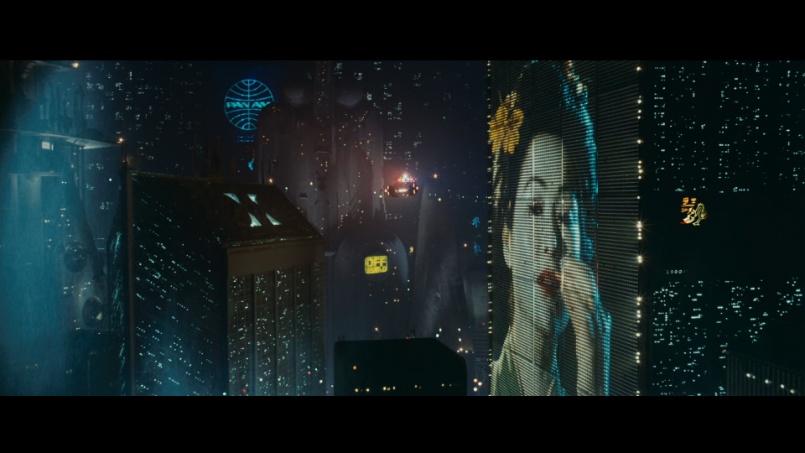 16
創新概念
植入記憶: 對真實性質疑，自我認同混淆， 『我是誰?』
女複製人: 複製人有了明確性別，女複製人從事性娛樂工作，男女複製人之間有感情
城市混合語:由一位神秘的角色蓋夫 （Gaff）所說，是一種由西班牙語、法語、漢語、德語、匈牙利語和日語混合而成的語言
17
黑色電影風格(夜景與雨景)
定義:
善惡劃分不明確，風格晦暗、悲觀且憤世嫉俗，對未來欠缺安全感，正邪角色無法自拔。
夜景布光，角色大白天在房間裡也關門閉戶，使用明暗對比法，常出現大面積陰影。運用攝影技巧，達到使人迷惑的視覺效果。風格壓抑、封閉。　
斜線將銀幕劃分為不安定的形狀，以營造出搖搖欲墜的傾斜感。畫面設計總是幽閉恐怖的，門窗、樓梯的影子會把人從人群中隔開，讓主角在他的世界中更顯孤獨。
黑色電影中，陰影吞沒人物，人們在陰影裡走來走去，形成一種宿命的絕望氣氛。城市比人存在得更久，不管你追逐什麼，都沒有太大意義。
通常會有一個美麗性感的女主角，性感誘人，命運結局多為悲劇，成為犧牲品。
空蕩蕩的城市大街，淅淅瀝瀝下著雨，隨故事發展，雨可能會越下越大，直到情節發展到高潮。人物碰面的場所，除了街頭巷尾，就是碼頭和船塢。
使用複雜的敘事時空加強觀者對時間流逝和宿命感的感受。
18
夜景布光
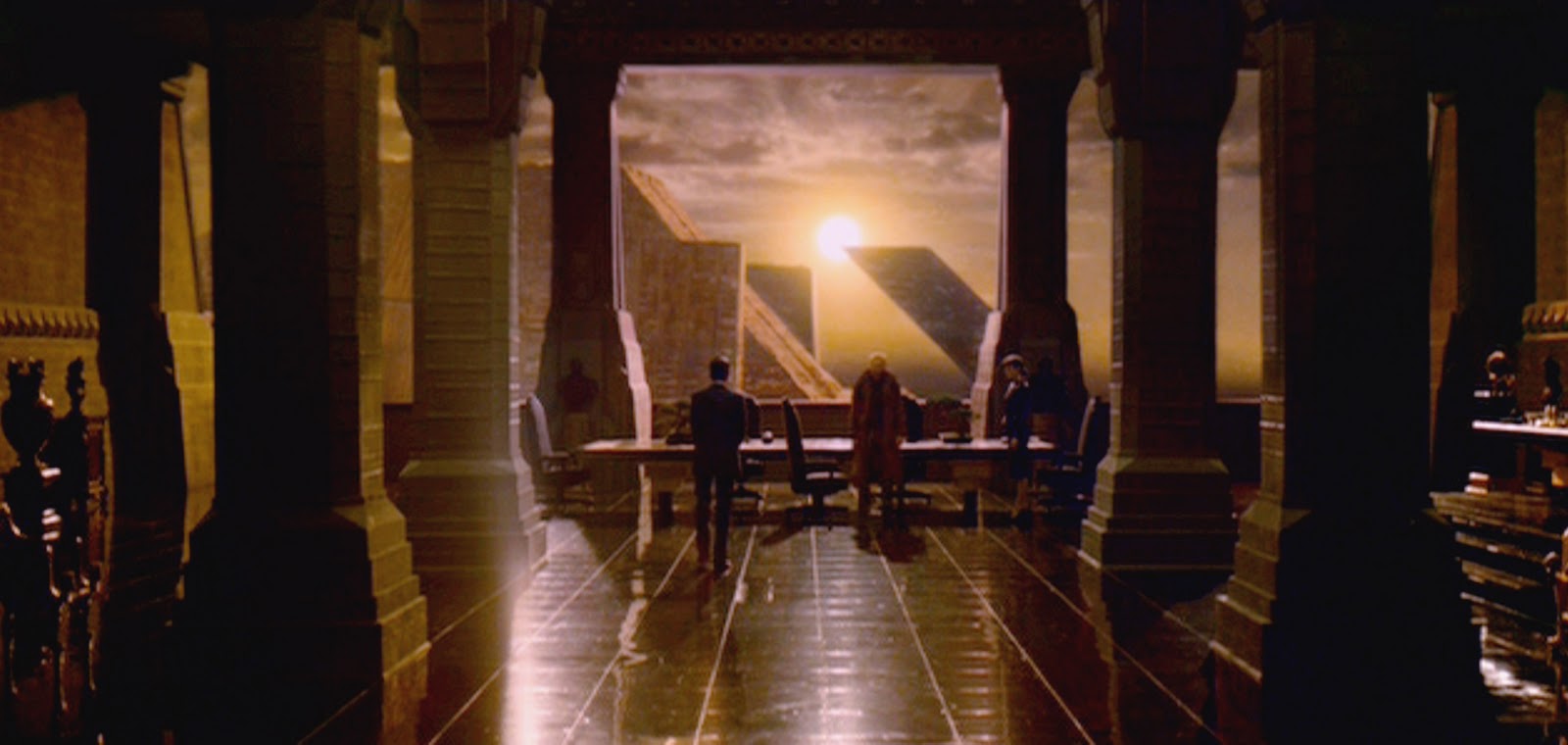 幽閉恐怖
19
搖搖欲墜的傾斜感
20
空蕩蕩的城市大街，淅淅瀝瀝下著雨
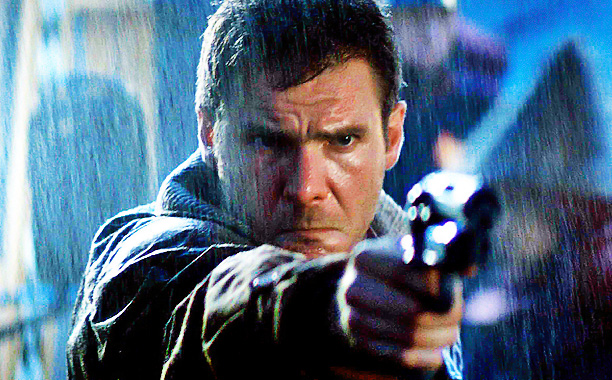 21
情節: 銀翼殺手 (1968-1982)
1992年末日戰爭發生後，地球充滿核爆幅射塵，多數人類移居外星球，人造人(android)被製造出來為移居的地球人工作。
地球僅剩少數人類，如賞金獵人(bounty hunter)
	和被汙染的人類(智力受損)
真實生物幾乎滅絕了，也沒有小孩，地球上的少數人類只能養機器動物來陪伴。
人類依賴情緒調節器(mood machine)來調節心情。
摩瑟主義 (Mercerism)為新宗教，人類透過同理箱 (empathy box)感應Mercer的痛苦，表達集體的情感。
Buster Friendly是電視脫口秀主持人，人類信賴的資訊來源。
少數人造人逃出外星球，來到地球假冒人類。
22
銀翼殺手 (1968-1982)續
同理心測試用來分辨人類與人造人。
Mercer和Buster Friendly成為人類靈魂的引導者。
人類必須靠電視的Buster Friendly才能驅逐孤獨感。
在未來世界中，人類必須努力維持同理心，才不’會淪為「沒有感情/靈魂」的生化人。
It was unhealthy not to react to the absence of life.
23
黯淡的未來世界
歷史末世論 : 核爆、汙染、移民「世外」
帶有原始感的科技文明
《銀翼殺手》描摹2019年的地球世界。在這個世界裡，鋪天蓋地只剩下淒涼，汙染過度的天空在沒有太陽的影子；工業過度發展，火焰從無數高塔噴出；薄霧壟罩的黑夜裡，巨大的眼球狀飛車堅守街道，城市燈光忽隱忽現地閃爍，地球漸漸黯淡，且提醒人們移民外太空才是更好的選擇。
24
人造人的反叛
電影中泰路的公司所製造的機器人實際上與人類完全相同，被稱為「人造人」，人造人在體力和敏捷程度上的優異，智慧也不低於創造他們的科學家，但他們只在外星球使用，成為社會中的下等公民。只能從事奴隸勞動，且只有四年的短暫生命；代表最高智慧的「造物主」泰路只把人造人當成產品，所以他們要爭取更多的權利，他們要和人類一樣活著。於是，地球開始陷入恐慌 ……
25
科技功利主義 vs. 生態人文主義
在科幻片中表現出來的絕對人類中心主義和科學功利主義。對生態人文主義而言，美的境界實際上涉及的就是人與自然、人與社會，人的心靈與肉體的生態關係。當主體的思維如果只利已而不利他，只考慮對象的外在價值，最終也就會損害到主體(人類和個人)的終極利益。
26
維克‧甘測試(認知測試)
類似神經科學家現在使用的認知測試
以同理心(empathy)為標準，區分人與人造人。
人類自認具有同理心，優於人造人。
影片中的人與人造人真的可以同理心區分嗎?
27
複製人可否有同理心?
同理心可能來自哪裡?   先天或後天
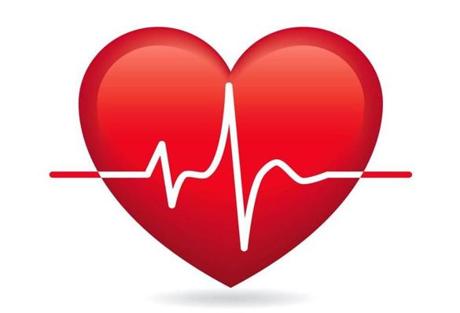 28
重要象徵
[棋局]代表了人造人（Replicant）和人類之間的鬥爭：人類認為人造人不過是兵，遲早被一個個吃掉。而人造人（兵）則想得到永生（后）
人造人弒父: 科技失控
獨角獸: 在文學上，是孤獨的象徵。牠出現在戴卡德的夢境，最後蓋夫送給戴卡德獨角獸摺紙，暗示蓋夫知道戴卡德的夢，因此戴卡德也可能是人造人。
眼睛: 靈魂之窗，監視，眼睛的摧毀象徵統治霸權的崩壞。
29
落魄敗逃的人類
無堅不摧的複製人
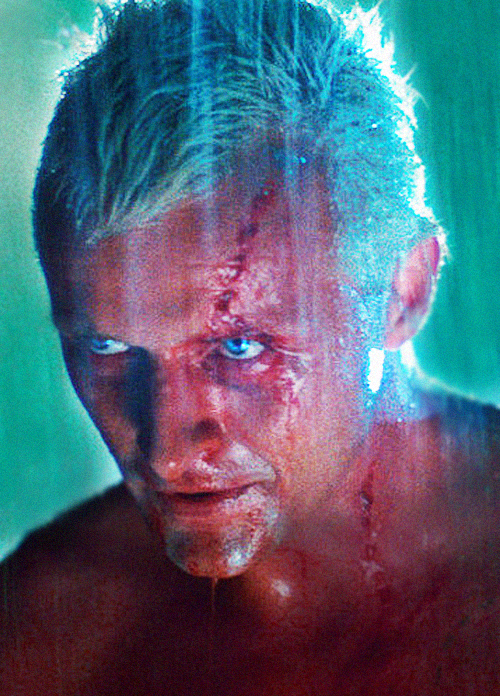 30
結局
羅伊為何救戴卡德?
羅伊在結局中展現出體能的優越，殺了泰路一幕除了表達憤怒，亦有逆轉創造者與被創造者的優劣態勢。但在追殺戴卡德時出手救了他，以及最後的獨白，是否暗示出他對自身的宿命已能超然看待? 死亡的一刻，白鴿飛向天空，是否暗示羅伊已獲精神上的救贖，他的結局印證人造人亦有靈魂，亦能達到生命價值的昇華。
戴卡德與瑞秋雙雙離開，留下獨角獸。
31
死亡的一刻，白鴿飛向天空
32
羅伊的獨白
我所見過的事物你們人類絕對無法置信我目睹戰船在獵戶星座的邊緣起火燃燒在海面上可見火花燃映的絕美光芒然而，這些都將在轉瞬間消逝無影如同雨滴中的淚水

人類文明是否也是如同煙火「轉瞬間消逝無影」?
生命的價值是否不在時間長短，而在「火花燃映的絕美光芒」?
33
科幻小說與主題
《科學怪人》: 人造人、機器人、複製人  
《機械公敵》 《AI人工智慧》 《變人》 《成人世界》 《機器娃娃阿拉雷》、 《原子小金剛》等
 《美麗新世界》: 科技極權
《絕地再生》《鐘點站》 
 《時光機器》: 時空旅行、演化/退化 (末世論)
《回到未來》、《時空旅人之妻》、《未來總動員》、《明日世界》
《生化人是否夢見機器羊? 》: 複製人+ 核爆
外星生物: 《異形》《ET》《第三類接觸》
太空旅行: 《地心引力》《普羅米修斯》《星艦迷航記》
34